Characteristics of post-overdose outreach programs and municipal-level overdose in Massachusetts
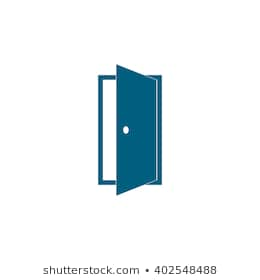 PRONTO 
Partnerships for Post-Overdose Outreach
Simeon D. Kimmel, MD, MA, Ziming Xuan, ScD, SM, Shapei Yan, MPH, Audrey M. Lambert, MPH, Scott W. Formica, PhD, Traci C. Green, PhD, MSc, Jennifer J. Carroll, PhD, MPH, Sarah M. Bagley, MD, MSc, David Rosenbloom, PhD, Leo Beletsky, JD, MPH, Alexander Y. Walley, MD, MSc
AMERSA
November 12, 2022
Disclosures
No conflicts of interest to disclose 

Funded by the Centers for Disease Control and Prevention (R01CE003052)

NIDA (K23DA054363)
Drs. Kimmel and Walley (DPH)
Background
Jan 31, 2013, n=23
Post-overdose outreach programs have proliferated in response to opioid overdose

Emerging evidence: these programs are associated with reductions in overdose rates

The role of specific program characteristics in changes to fatal overdose and opioid-related emergency responses has not been evaluated
Oct 3, 2022, n=247
Xuan et al, under review; CPDD 2022
Methods
Study design: 
Retrospective cohort study  
Massachusetts municipalities with post-overdose outreach programs and ≥30 overdoses in 2015 (n=58)
Time period: Quarter 1, 2013 – Quarter 2, 2019

Outcomes: 
Municipal-level Fatal overdoses (MA Registry of Vital Records and Statistics)
Municipal-level Opioid-related emergency responses (MA Ambulance Trip Information System)
Methods: Municipal-Level Program Characteristics
Exposures: 5 sets of post-overdose outreach program characteristics 
Detailed survey to municipalities with a program in 2019
88% response rate

Hypotheses:
A priori: 1) Contact Rate; 2) Naloxone Distribution 
Post-hoc based on survey results: 3) Coercive practices; 4) Harm Reduction Activities; 5) Social Services
Formica et al, DAD 2021; Tori et al, IJDP 2022
Methods: Program Characteristics Per 2019 Survey
A priori

Outreach Contact Rate – none/low/high by quarter (median in higher group)


Naloxone Distribution by programs by survey – yes/no
Methods: Program Characteristics Per 2019 Survey
Coercive Practices – low/high (median in higher group)
Arrest based on outstanding warrants 
Primary petitioner for civil commitment
Public safety program philosophy
Marked police car or police officer in uniform
Methods: Program Characteristics Per 2019 Survey
Harm Reduction Activities (low/high, median in higher group) 
Provider safer drug use supplies
Offering or referring to HIV/Hep C testing
Harm reduction provider on outreach
Reporting a harm reduction philosophy
Methods: Program Characteristics Per 2019 Survey
Providing or Referring to Social Services (low/high, median in higher group)
Employment
Housing
Food
Transportation to substance use or health care providers
Methods: Statistical Analyses
Segmented regression analysis with log linear Poisson models 
Quarterly time series; terms for baseline trend, slope, level change
To account for different program inception times: Generalized estimation equations with multiple time series
Models 1-7: Exposures individually (1-5); Combined (6); Combined with Municipal-level Fixed Effects (7)

Municipal Level Covariates: 
Data sources: MA DPH, American Community Survey
Population, age, gender, race/ethnicity, less than high school education, vacancies
Naloxone kits distributed, methadone treatment and residential treatment rates
Drug arrest rates, municipality release rates from Department of Correction
Proportion of overdose deaths with fentanyl
Drug court, public safety carrying naloxone
Walley et al, BMJ 2013
Results: Program Characteristics
Results: Program Characteristics
Model 7: Program characteristics and Fatal Overdose
Model includes municipal covariates, level and slope changes, and fixed effects
Model 7: Program characteristics and Opioid-related Emergency Responses
Changes to Overdose or 
Help seeking?
Model includes municipal covariates, level and slope changes, and fixed effects
Limitations
Observational study with residual confounding (e.g., unmeasured co-occurring interventions)  
Generalizability to other places or times
Program characteristic exposures are not validated 
Not designed to examine racial and ethnic inequities
Conclusion
Post overdose programs differ in composition and philosophy 

Programs providing (or with access) to more social services are associated with 21% fewer fatal overdoses 

Programs should be mindful of their impact on help seeking behaviors

Post overdose outreach program characteristics require further study including addressing racial and ethnic inequities that may arise in these programs
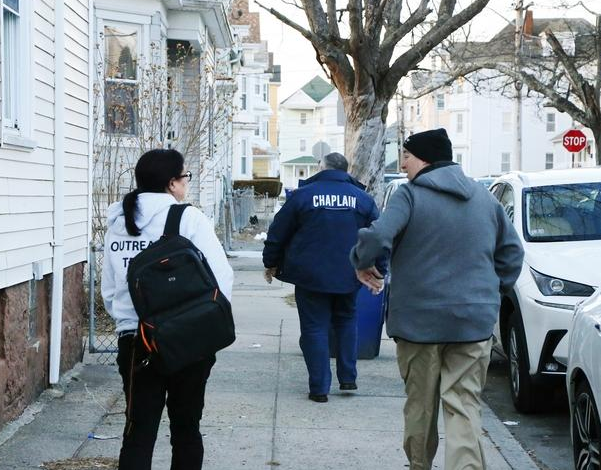